Unidad 3: Mi cuerpo
Cursos: 2dos Básicos
Profesora: Ángeles Gómez
Semana del 20 de septiembre de 2021
Instituto San Lorenzo
¿Cómo se organiza nuestro cuerpo?
Nuestro organismo está formado por las siguientes partes:
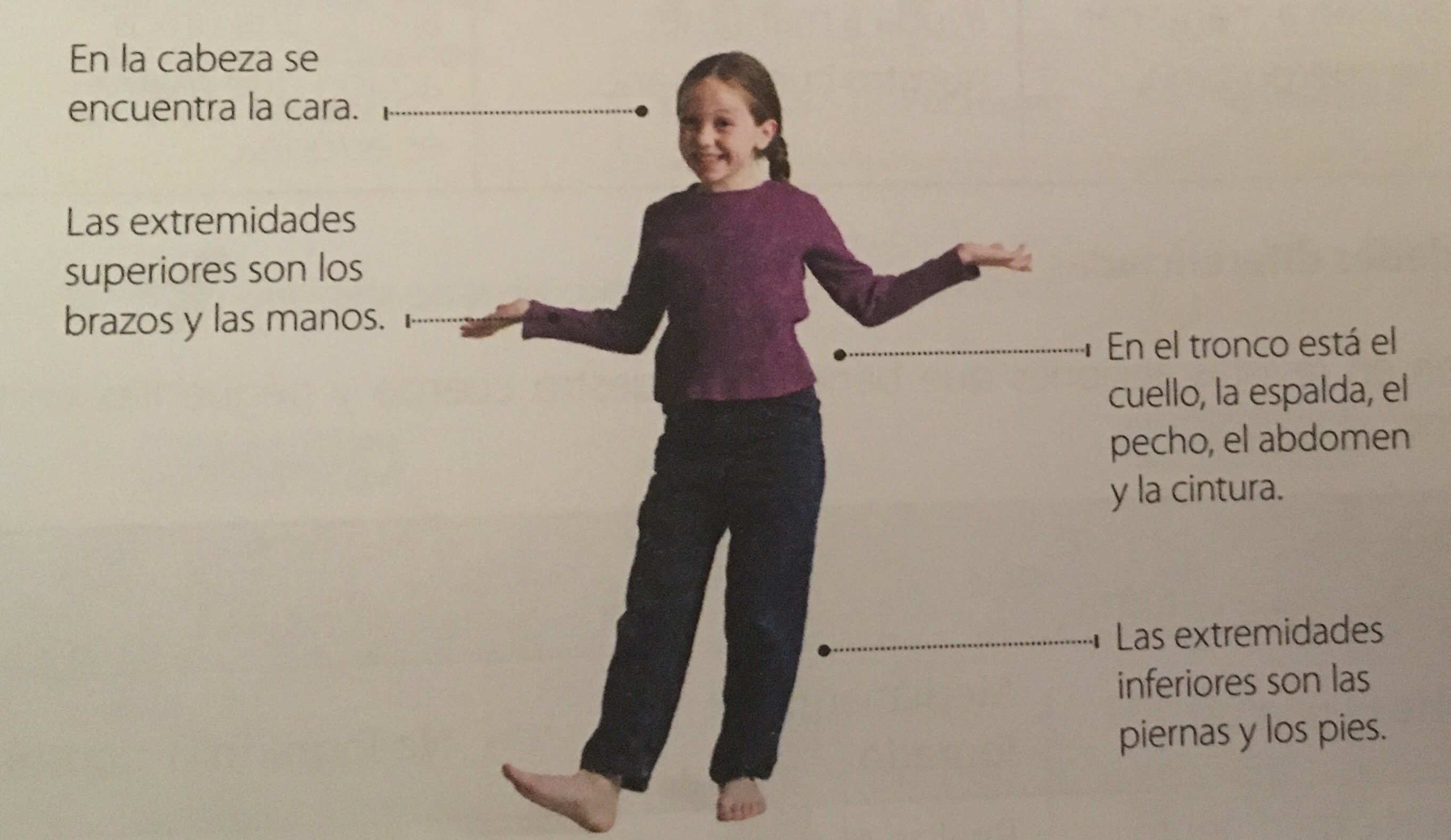 La cabeza
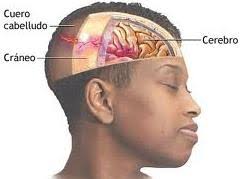 Es la parte superior del cuerpo en la que se encuentran: los ojos, la nariz, la boca, los oídos y el cerebro.
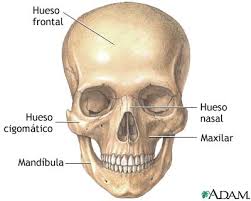 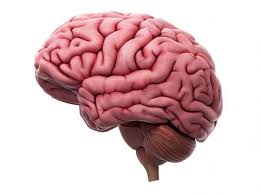 El tronco
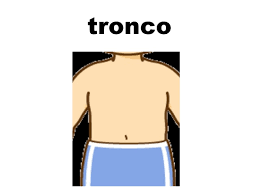 Le da forma a nuestro cuerpo.
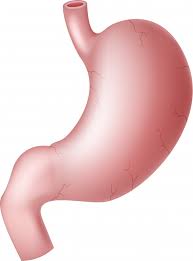 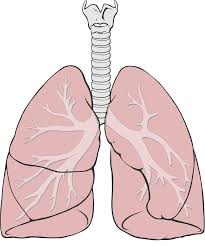 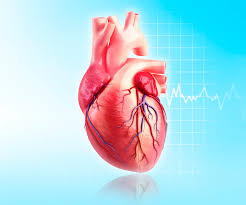 Las extremidades
Corresponde a los brazos (extremidades superiores) y piernas (extremidades inferiores) que nos permiten desarrollar distintas actividades.
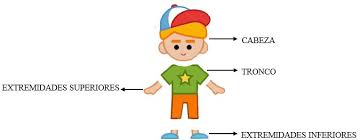 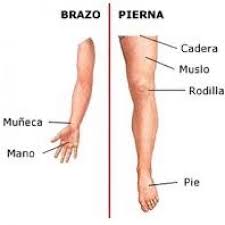 ¿Cómo funciona nuestro cuerpo?
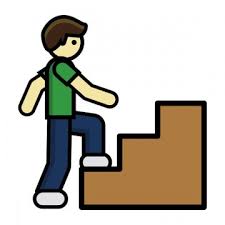 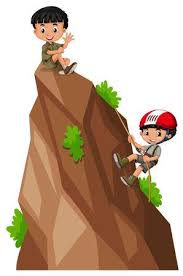 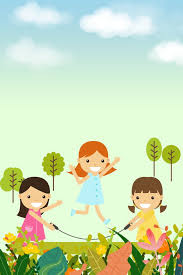 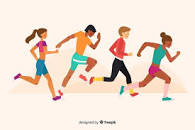 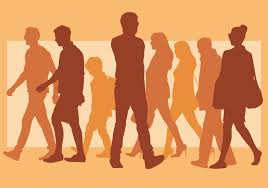 Nuestro cuerpo tendrá distintos órganos. Estos órganos son  estructuras que permitirán que nuestro cuerpo funcione y se ubicarán en diferentes partes del cuerpo.  Pueden estar de forma externa, como por ejemplo los ojos o de forma interna como por ejemplo el corazón.
Estos órganos se organizarán en sistemas y cada sistema tendrá funciones específicas.
Para comenzar,  completa lo siguiente en tu cuaderno:

Actividad de inicio:
-Completa con la parte del cuerpo que corresponda:
Los ojos, la nariz y la lengua se encuentran en la ___________________.
La piel se ubica en ______________, ______________ y ______________.
Los oídos están en la ____________________________________________.
Al interior de nuestro cuerpo, encontraremos, además…
… una estructura que poseen los animales que  que son vertebrados, que es la columna vertebral.
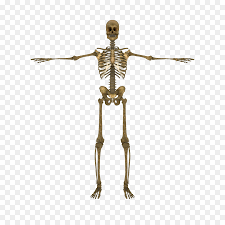 El sistema locomotor
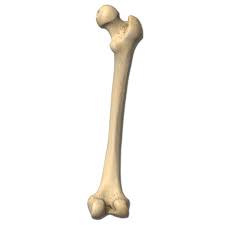 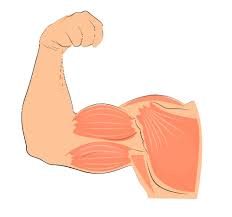 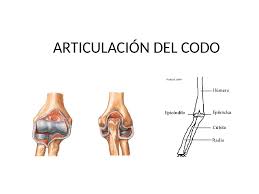 La función :proteger los órganos, sostener el cuerpo y realizar movimiento.
¿Qué función cumple nuestro esqueleto?
Huesos:
Son firmes y rígidos. 
La columna vertebral tiene como función sostener al cuerpo y a su vez dar forma a este. Son estructuras que dan movilidad y ayudan a proteger los órganos en nuestro interior.
Estarán unidos entre si por las articulaciones.
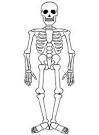 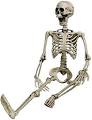 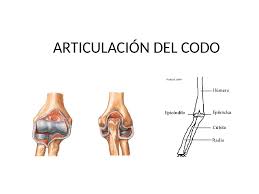 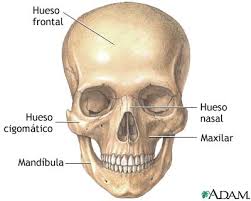 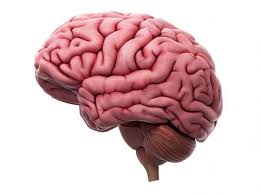 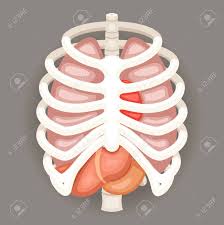 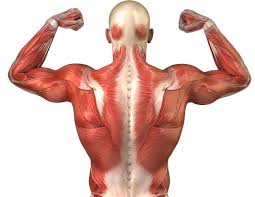 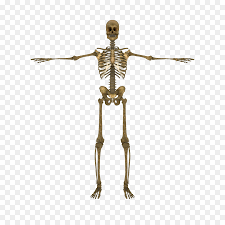 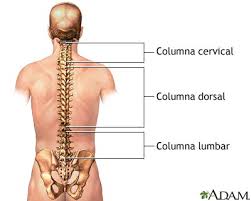 Página 13 texto del estudiantes
Página 10 cuaderno de actividades
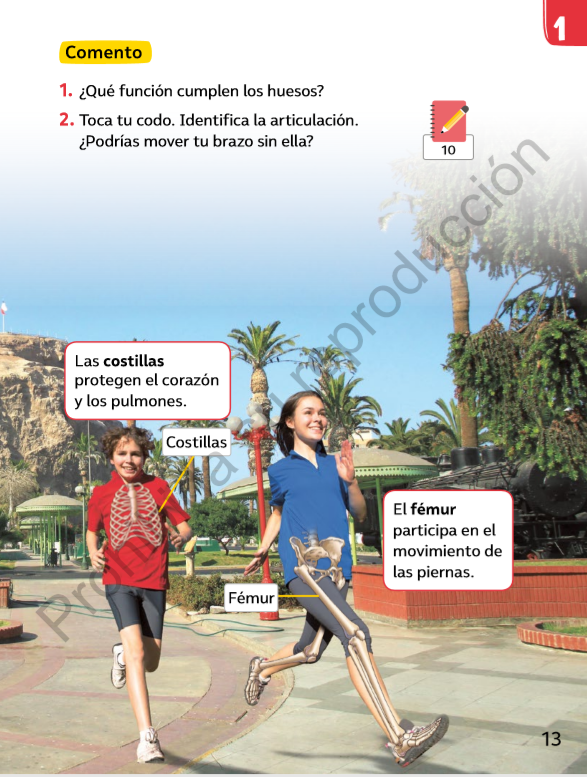 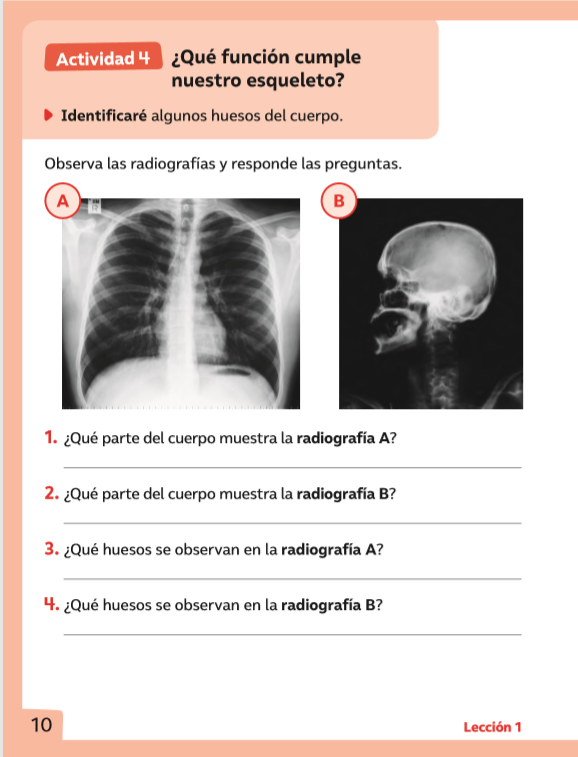